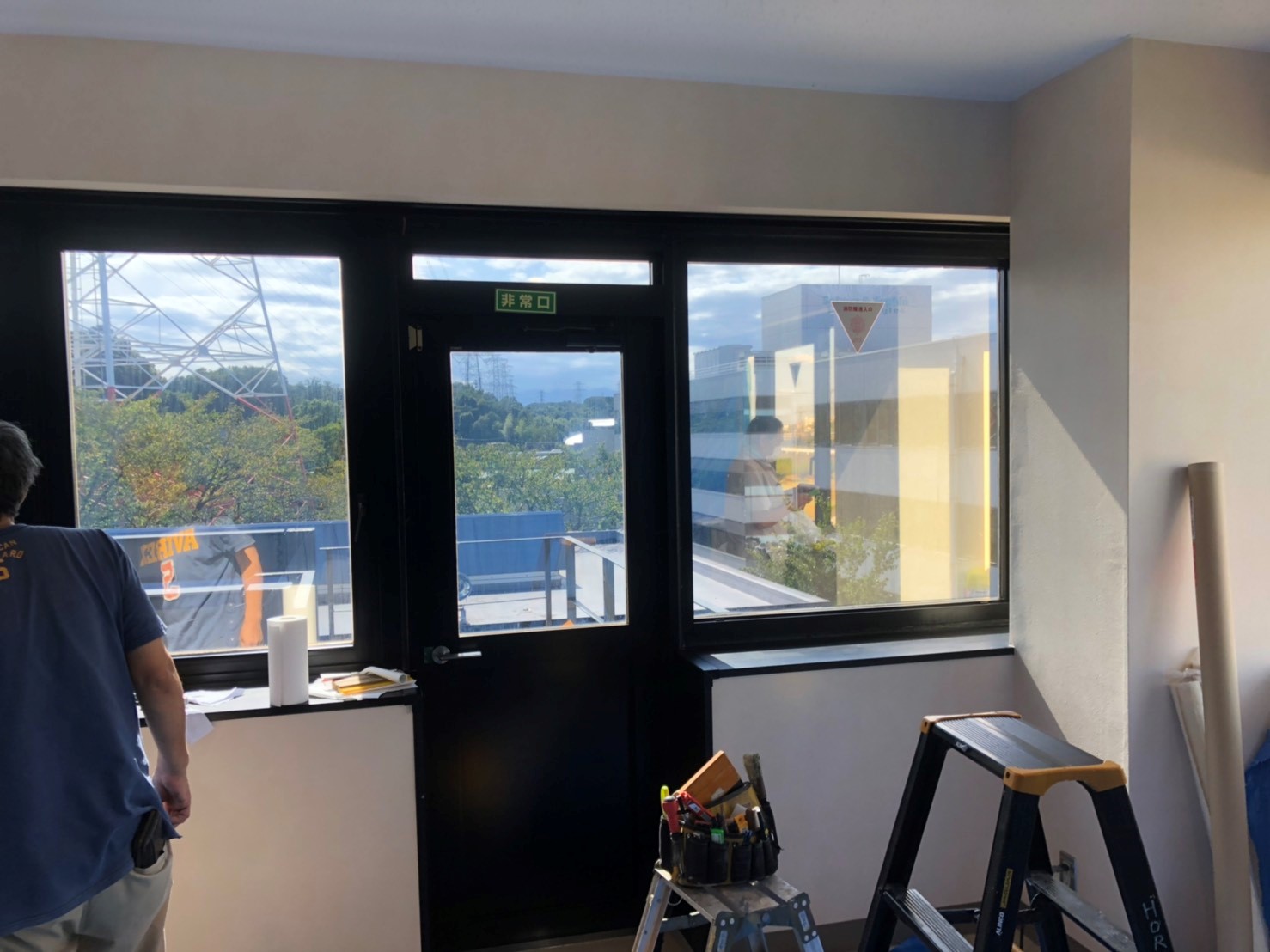 内装リフォーム工事
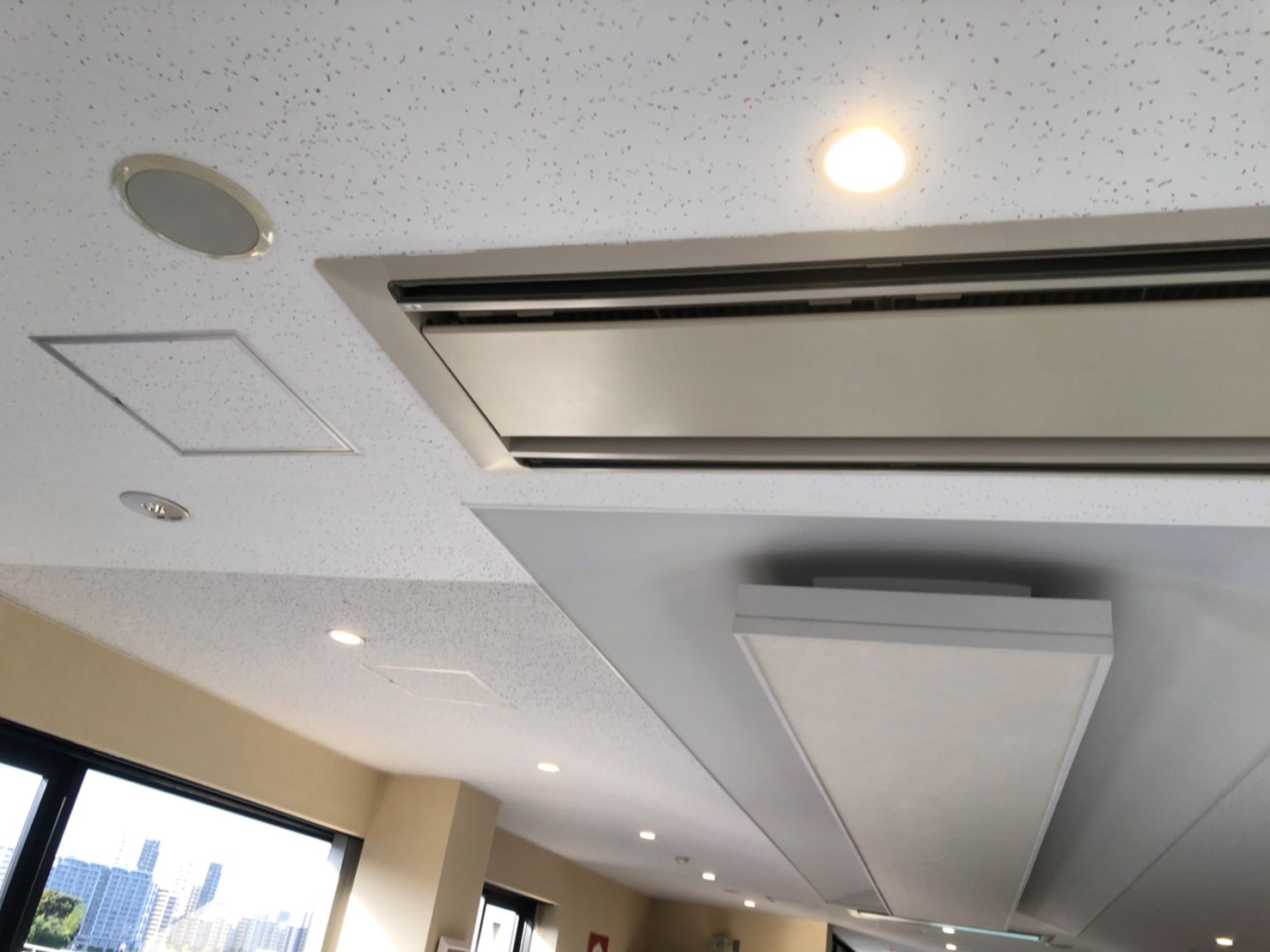 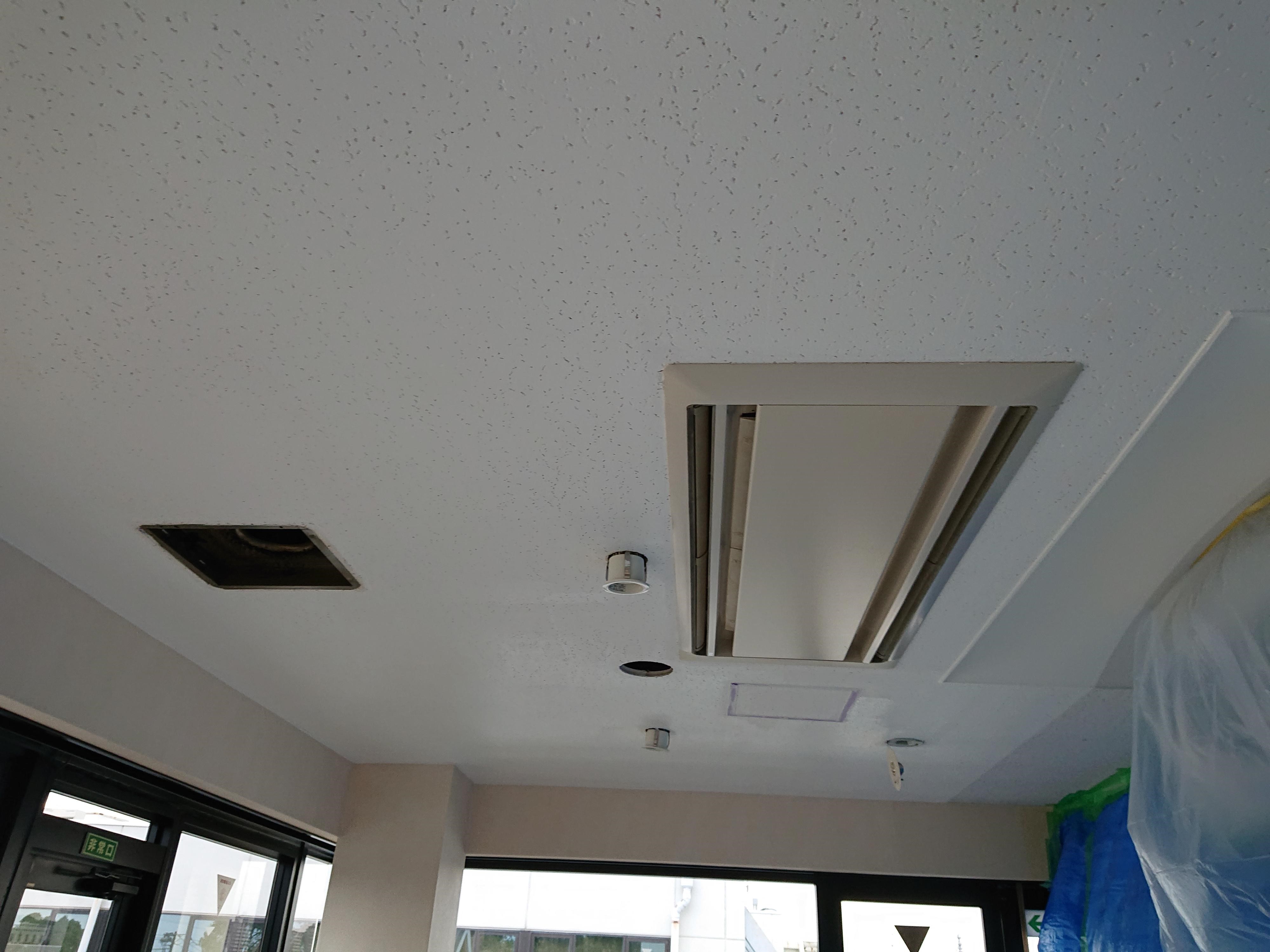 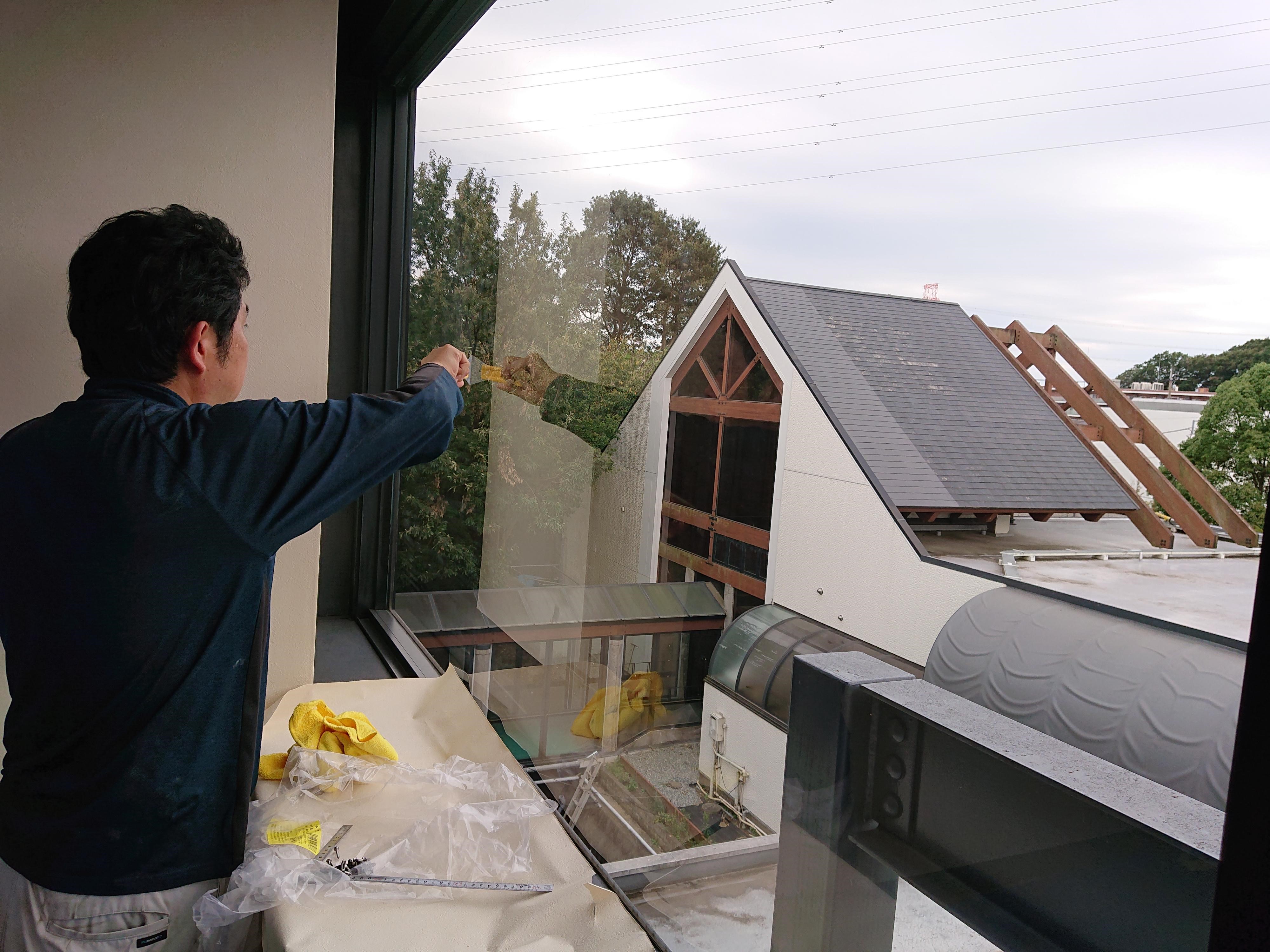 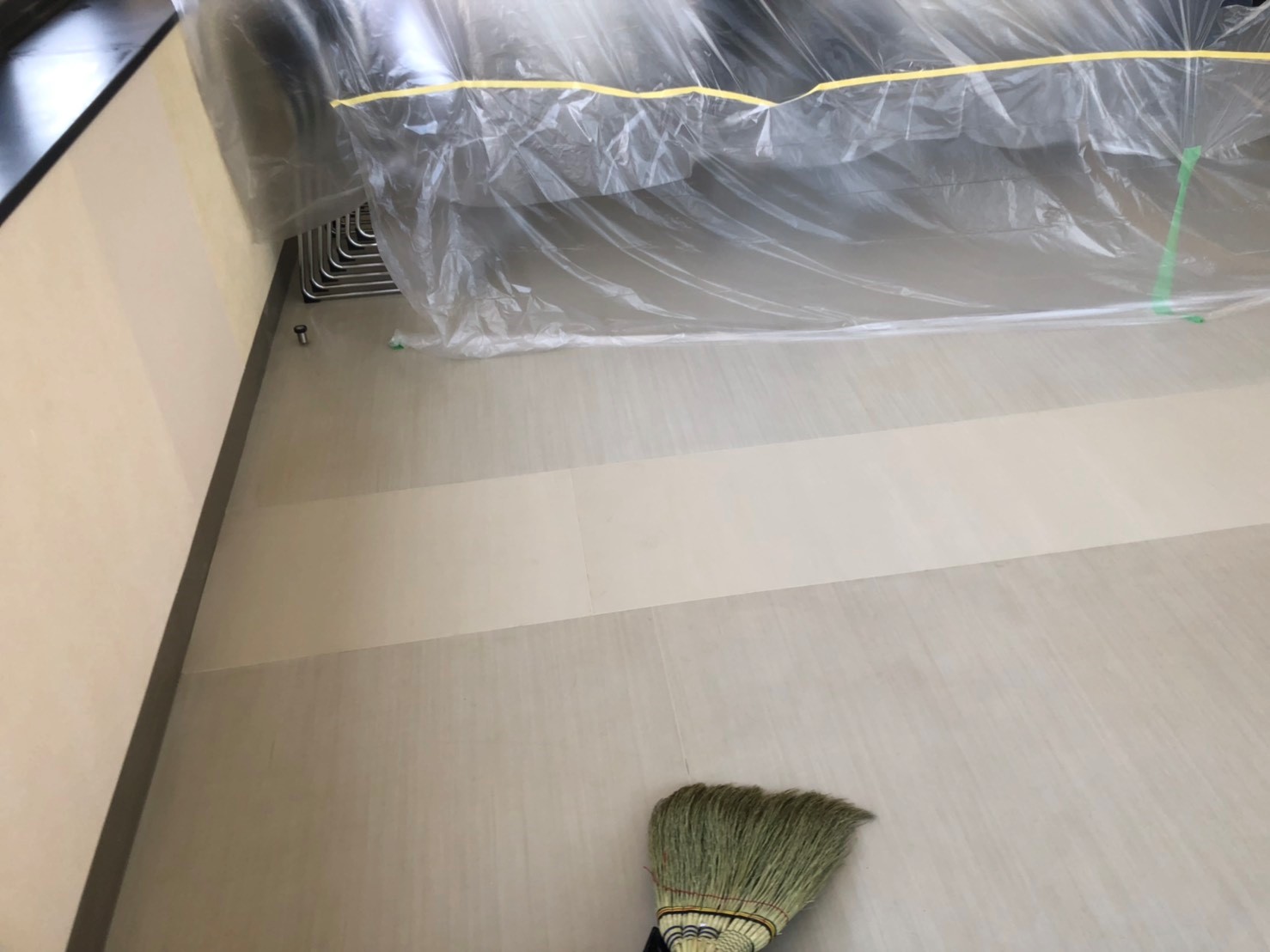